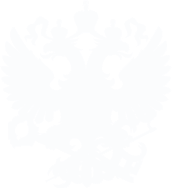 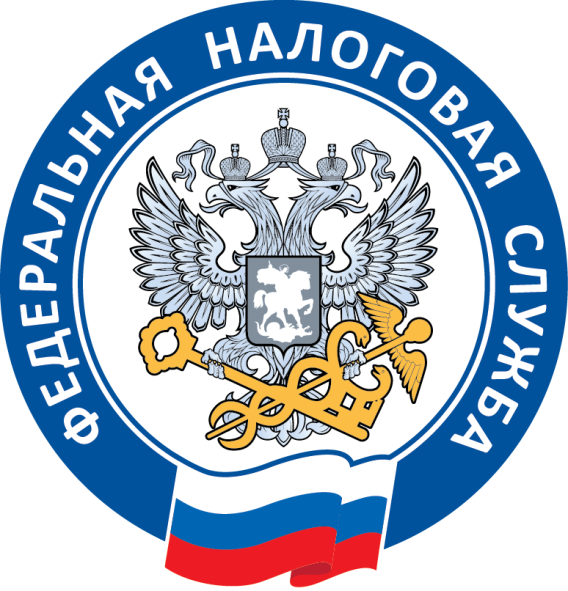 Как получить налоговый вычет через 
«Личный кабинет налогоплательщика 
для физических лиц»
Ведущий специалист-эксперт отдела работы с налогоплательщиками
УФНС России по Ханты-Мансийскому 
автономному округу – Югре 

Сафронова А.А.
2024
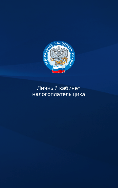 ВЫЧЕТ ЧЕРЕЗ ЛИЧНЫЙ КАБИНЕТ
ЛИЧНЫЙ КАБИНЕТ НАЛОГОПЛАТЕЛЬЩИКА 
ДЛЯ ФИЗИЧЕСКИХ ЛИЦ
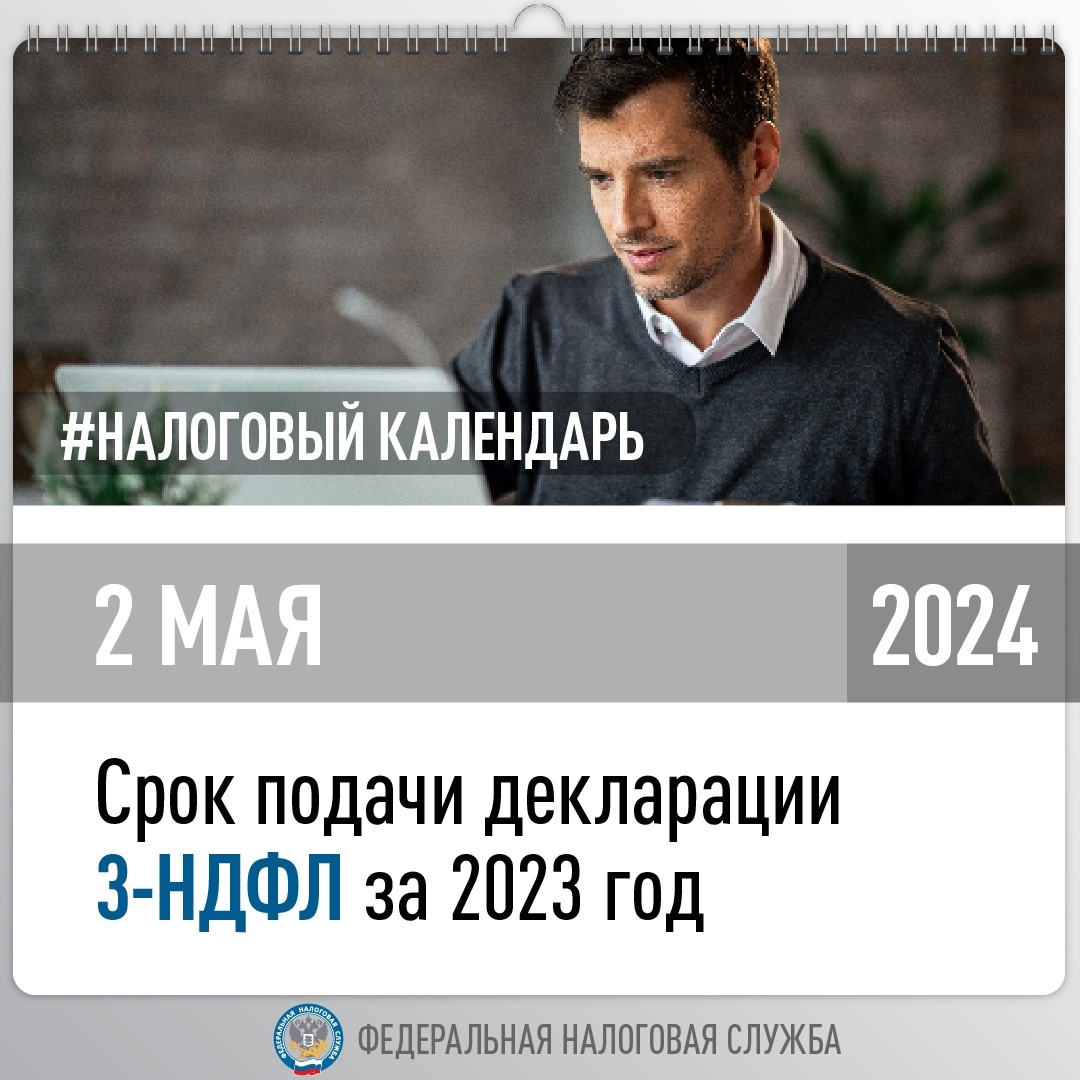 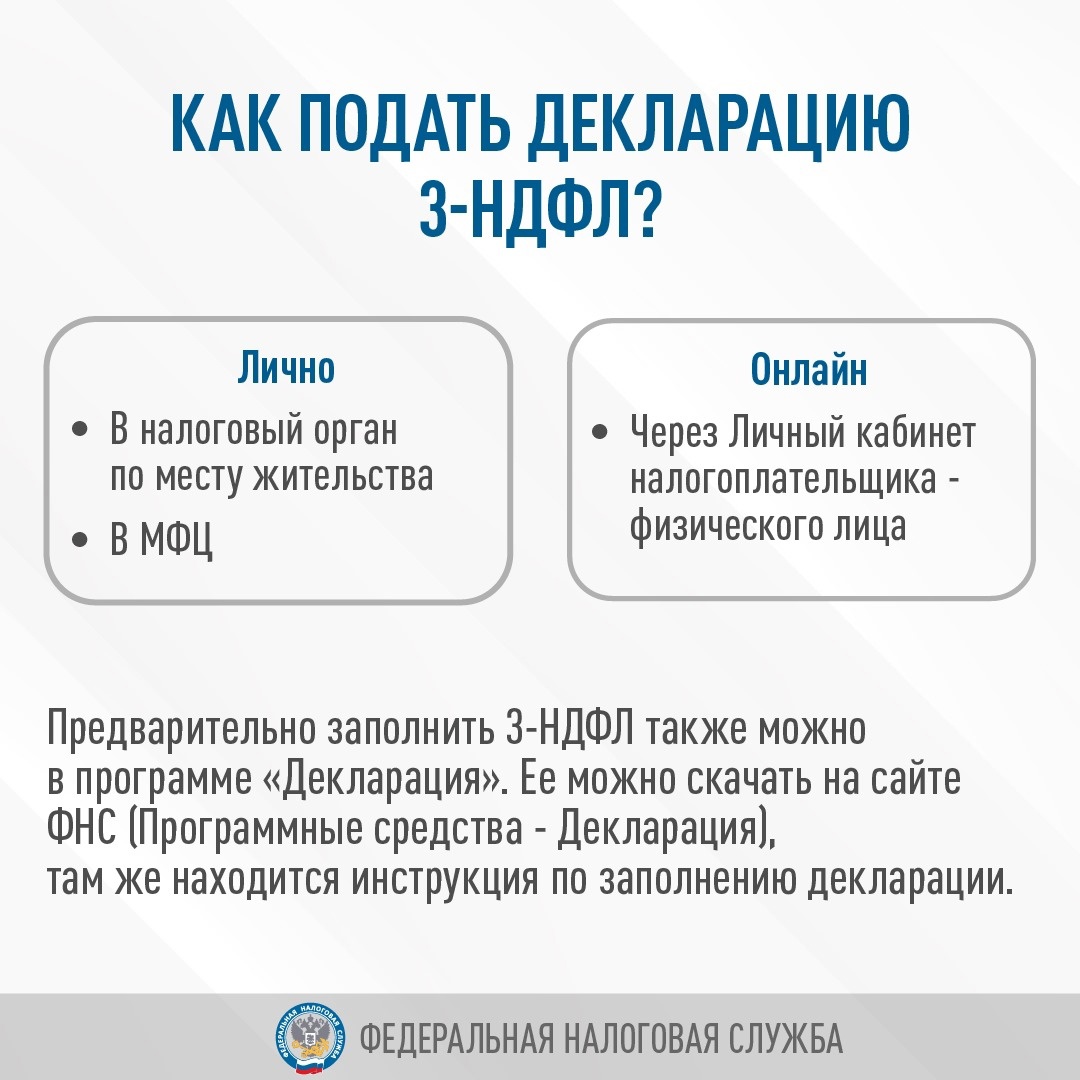 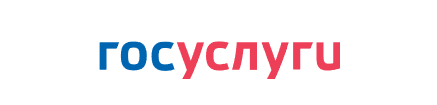 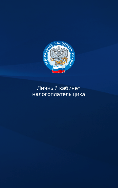 ВЫЧЕТ ЧЕРЕЗ ЛИЧНЫЙ КАБИНЕТ
ЛИЧНЫЙ КАБИНЕТ НАЛОГОПЛАТЕЛЬЩИКА 
ДЛЯ ФИЗИЧЕСКИХ ЛИЦ
Приложение
«Налоги ФЛ»
Личный кабинет на сайте ФНС России www.nalog.gov.ru
App store
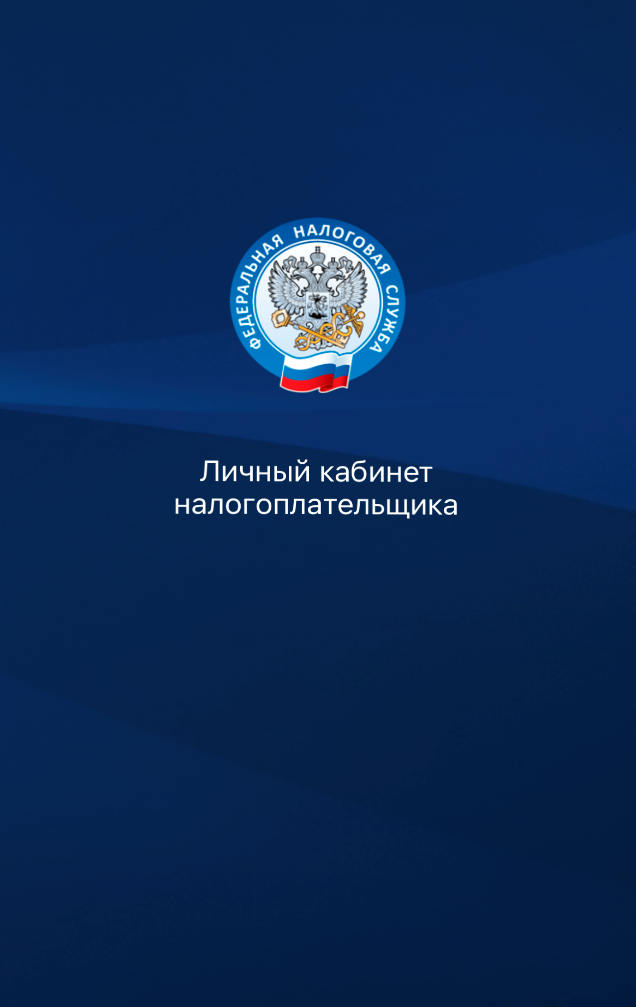 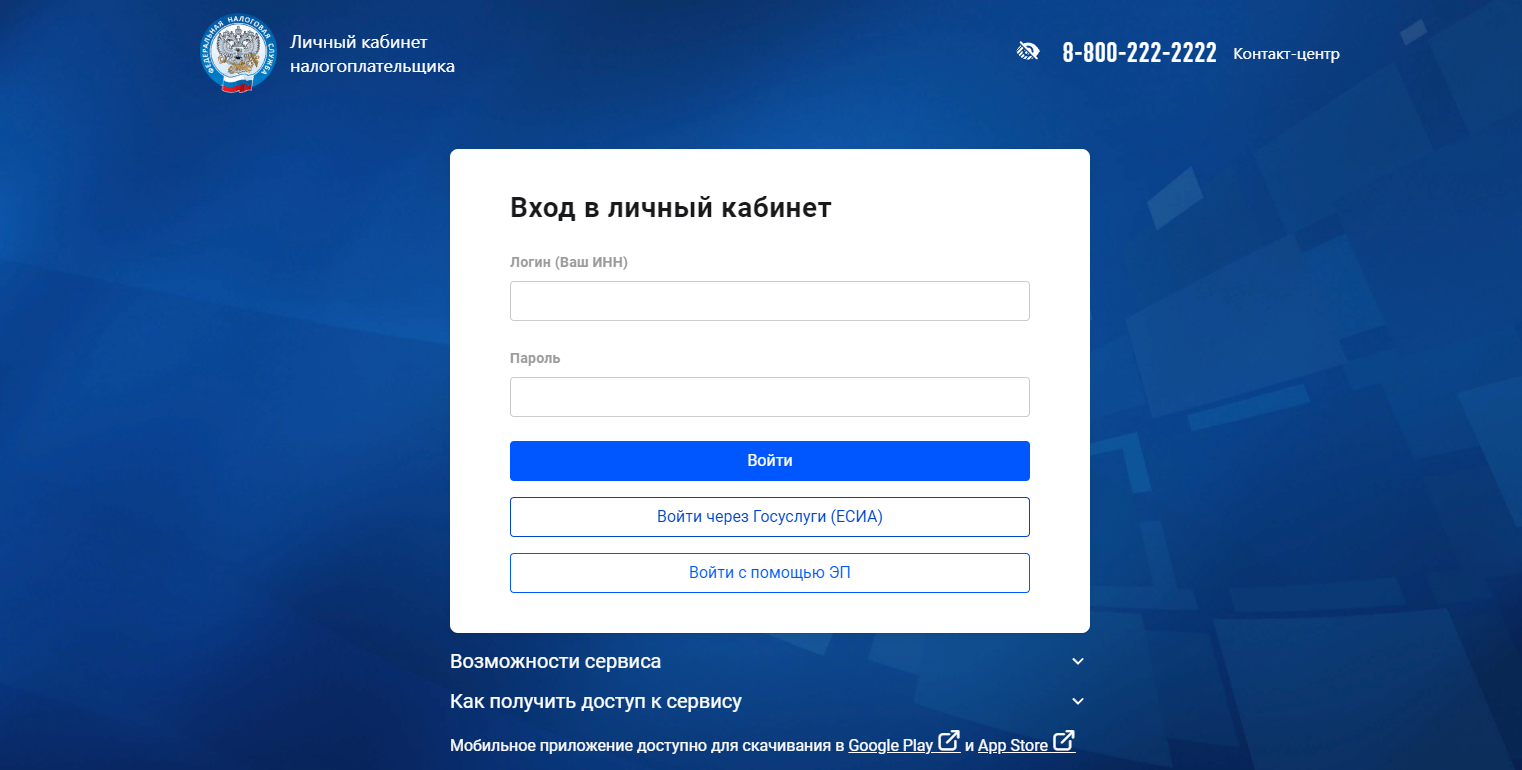 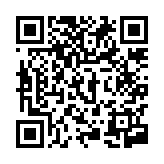 Google play
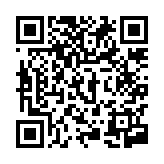 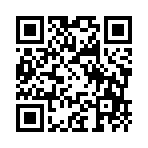 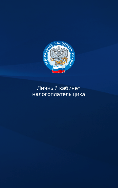 ВЫЧЕТ ЧЕРЕЗ ЛИЧНЫЙ КАБИНЕТ
ЛИЧНЫЙ КАБИНЕТ НАЛОГОПЛАТЕЛЬЩИКА 
ДЛЯ ФИЗИЧЕСКИХ ЛИЦ
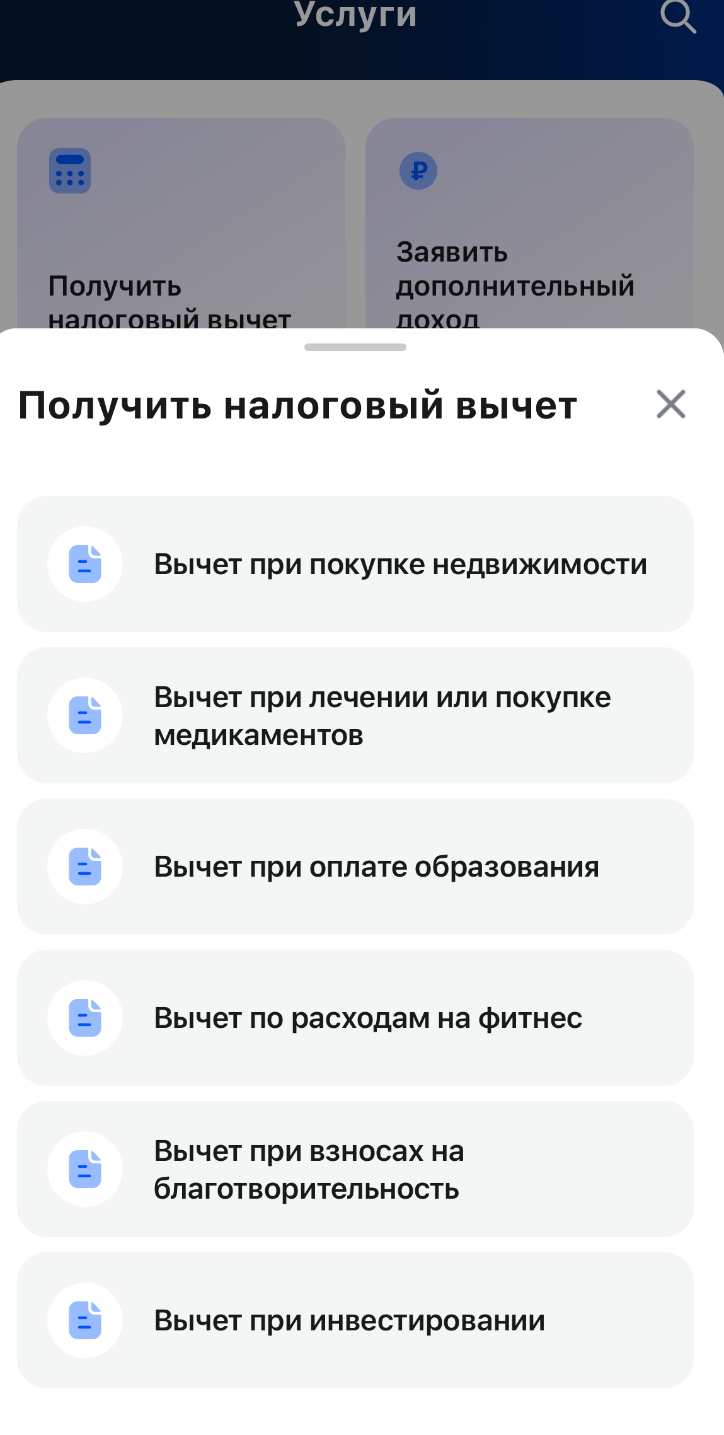 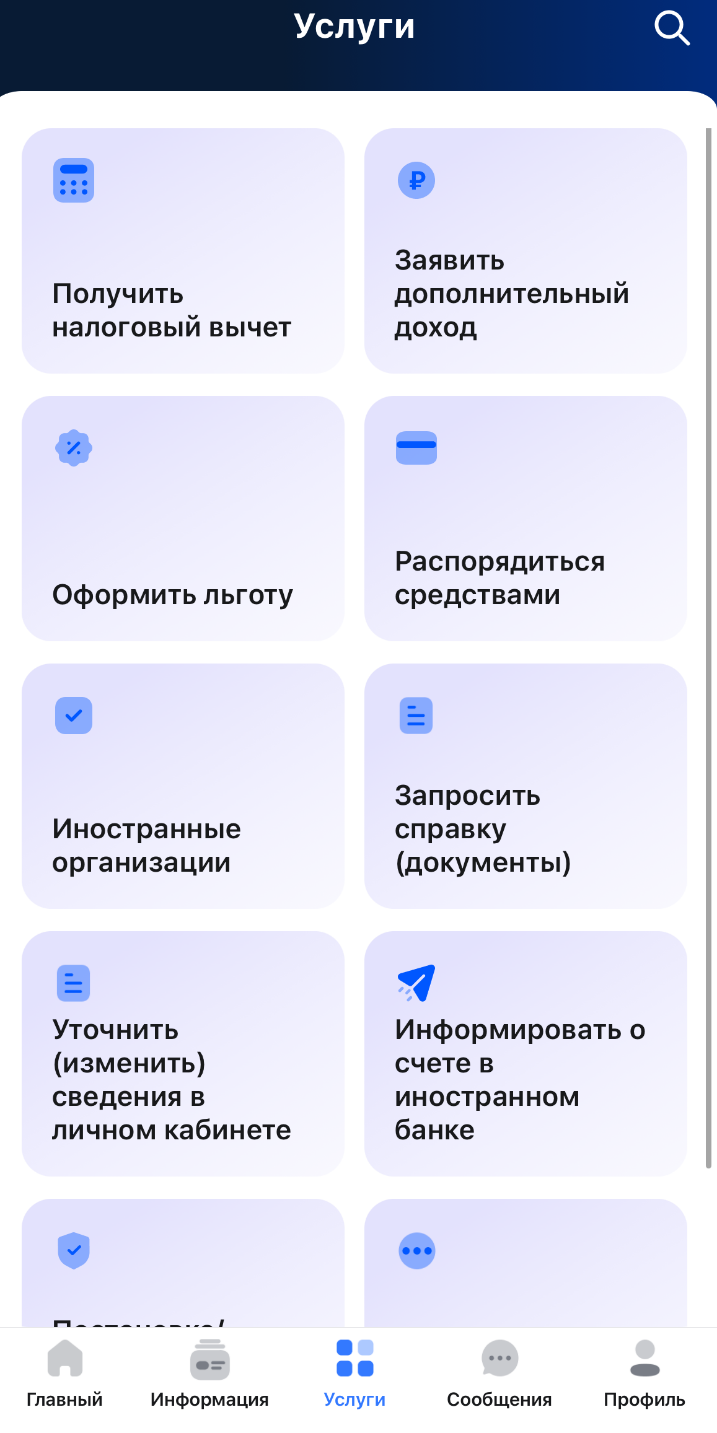 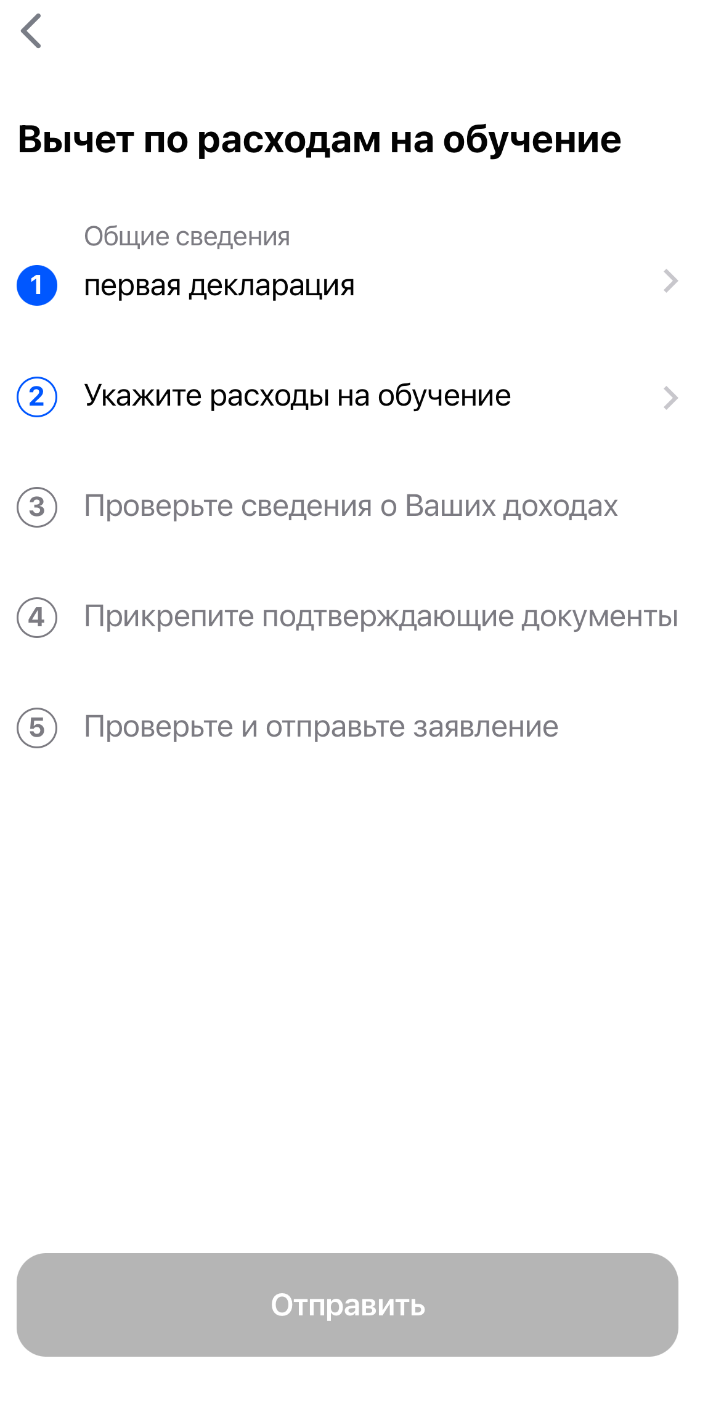 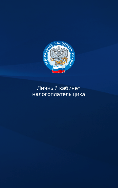 ВЫЧЕТ ЧЕРЕЗ ЛИЧНЫЙ КАБИНЕТ
ИНФОРМАЦИЯ ДЛЯ НАЛОГОПЛАТЕЛЬЩИКОВ В ГРУППЕ ВК И ОК
ВИДЕОРОЛИКИ «КАК ПОЛУЧИТЬ ВЫЧЕТ ЧЕРЕЗ лк И Госуслуги»
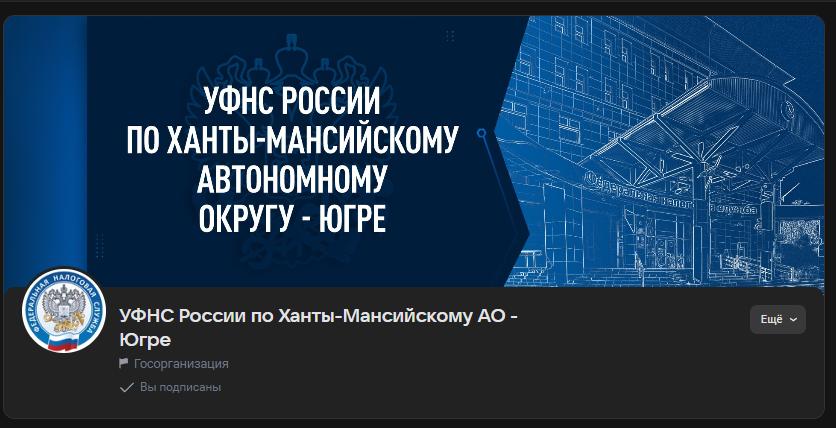 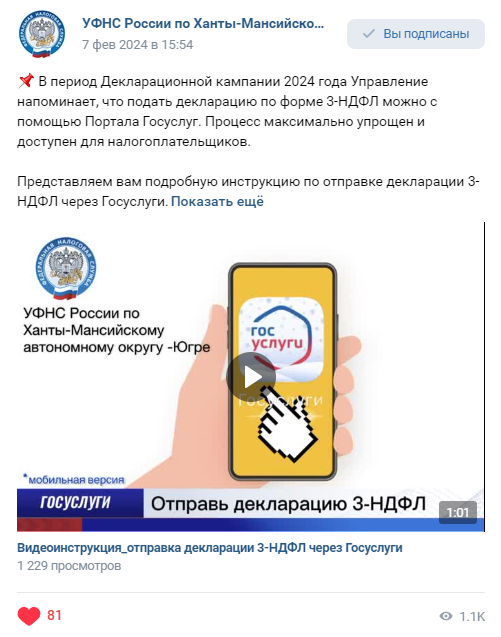 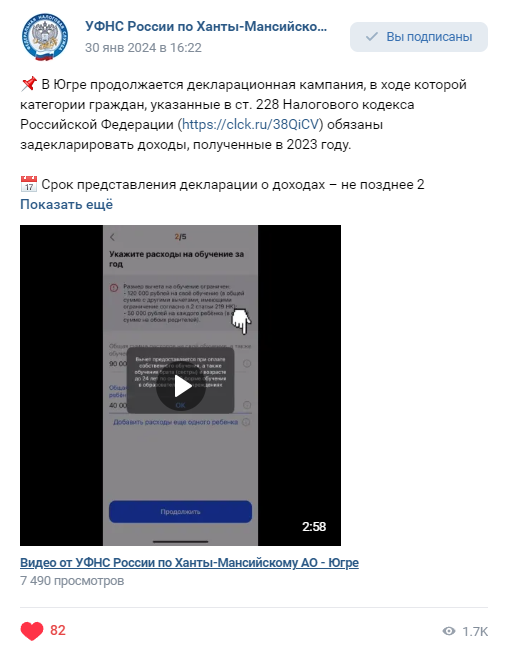 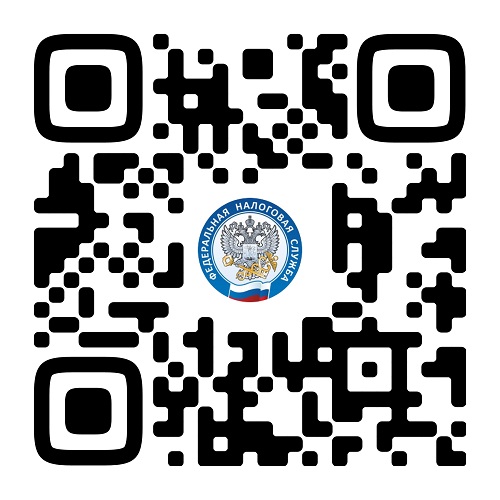 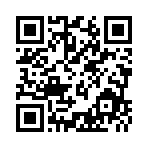 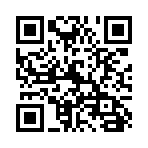 9